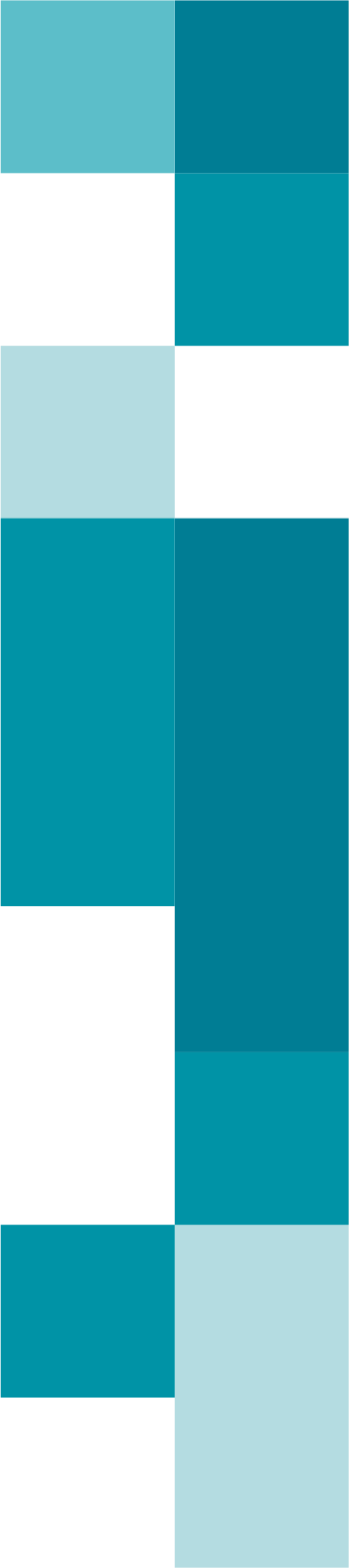 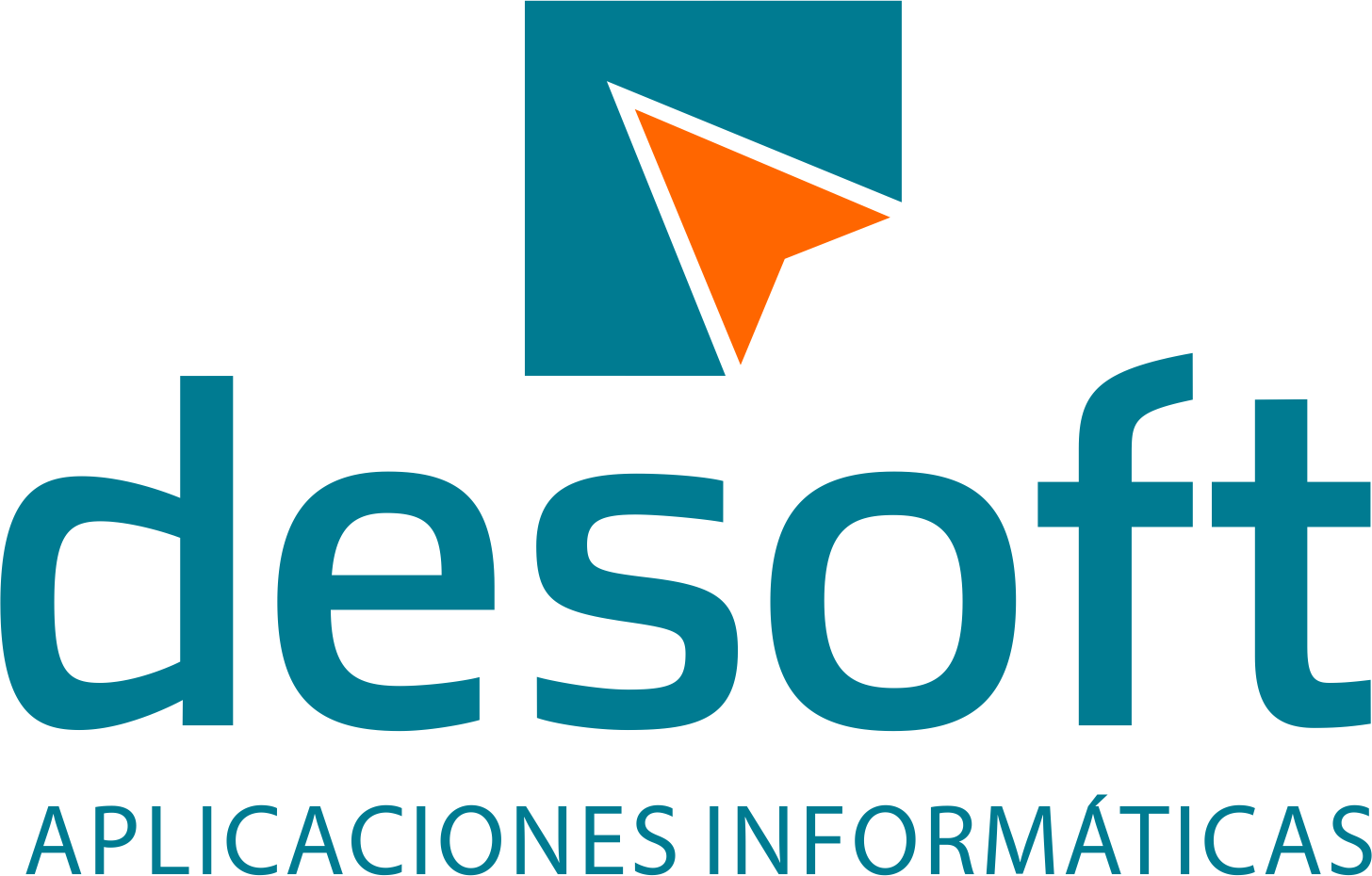 Elementos Prácticos para la Seguridad Informática de tu Empresa
Ing. Ángel Arturo Vega Mendivil
Subdirector Informatización
 Desoft Holguín.24/05/2023
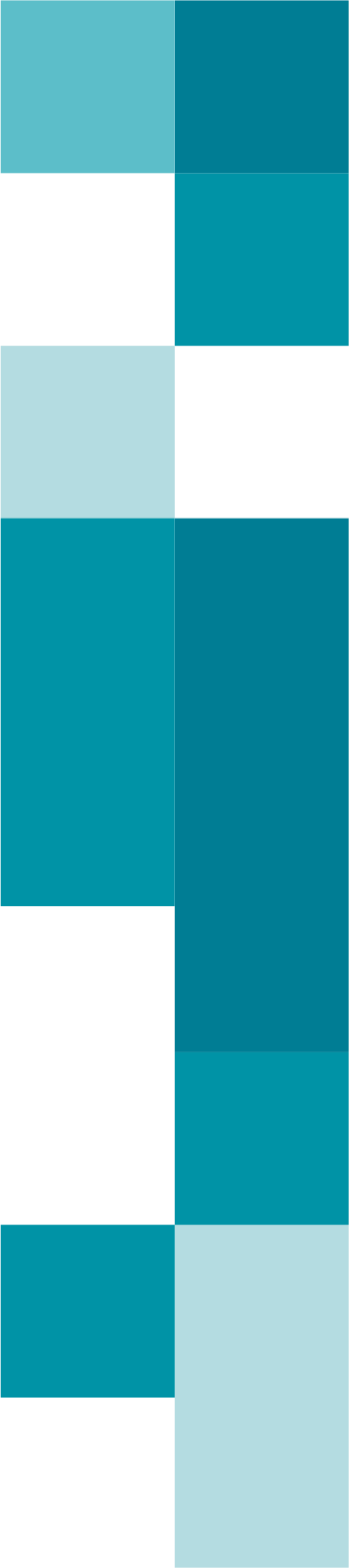 ¿Qué debe de conocer un Director(a) sobre Seguridad Informática?
Según Artículo 17 Decreto 360/2019 cada entidad, siempre que haga uso de las TIC, debe diseñar, implantar, gestionar y mantener actualizado un Sistema de Gestión de Seguridad Informática, por lo que se hace necesario  el monitoreo y el control adecuado de los medios y servicios informáticos con que cuentan la entidad, garantizando la protección de las redes informáticas y de la información de forma general como parte de su labor como rectores de la Ciberseguridad.
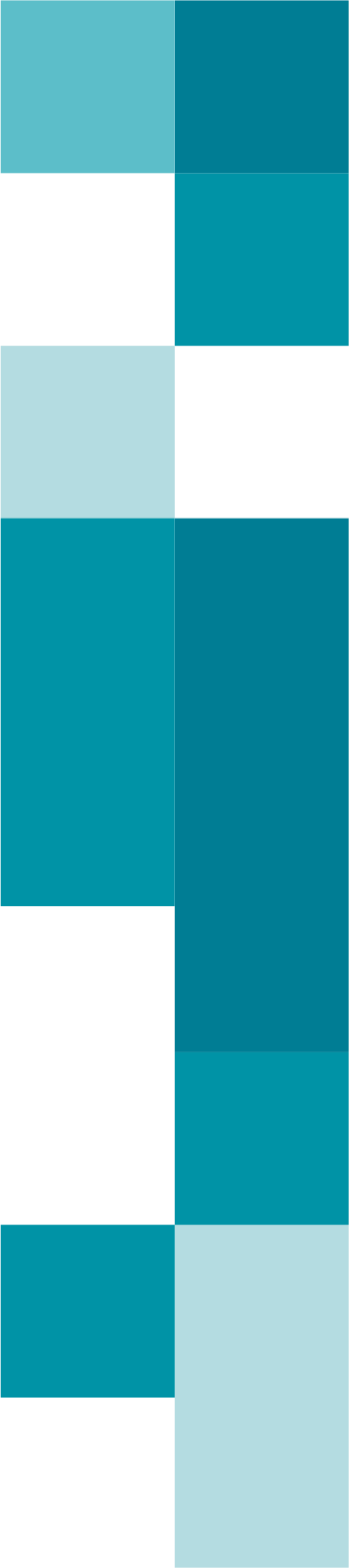 ¿Qué debe de conocer un Director(a) sobre Seguridad Informática?
Por tanto el articulo Artículo 5 de la Resolución 128/2019 refiere: El jefe de la entidad a cada nivel es el máximo responsable de la seguridad de las Tecnologías de la Información y la Comunicación, en lo adelante seguridad de las TIC, en su organización, y garantiza la actualización de los Planes de Seguridad de las TIC y considera para ello los factores siguientes: 
a) La aparición de nuevas vulnerabilidades; 
b) los efectos de los cambios de tecnología o de personal;
c) la efectividad del sistema, demostrada por la naturaleza, número y daño ocasionado por los incidentes de seguridad registrados.
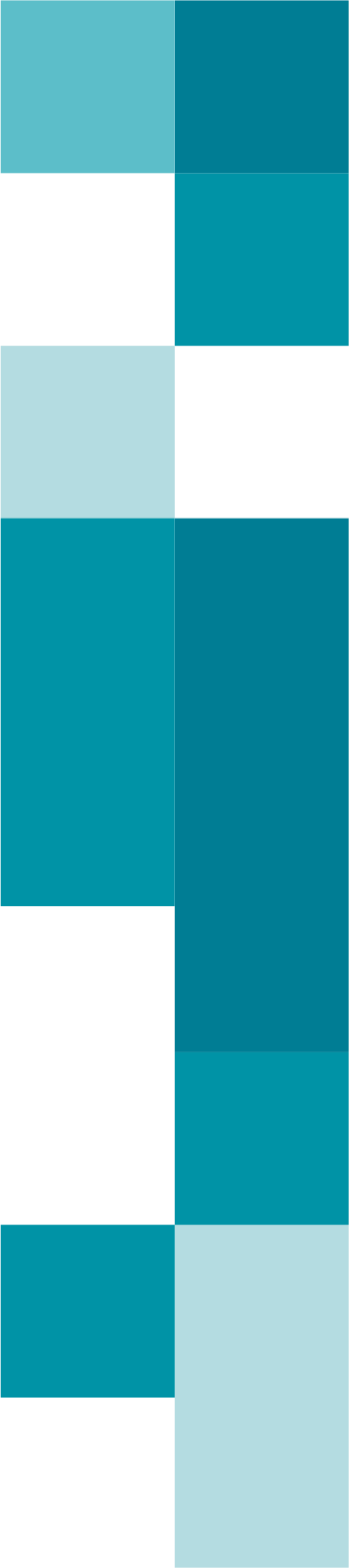 ¿Qué debe de conocer un Director(a) sobre Seguridad Informática?
Continúa siendo una tendencia evidente que la mayor parte de las entidades no cuestionan porque durante las inspecciones realizadas por entidades especializadas en temas de Seguridad Informática aún siguen encontrándose  la carencia de medidas (Organizativas, Normativas, Educativas, Técnicas, Políticas  y de Control; las cuales no requieren inversión alguna para su solución y las que sí, el costo de esos servicios es mínimo en su plan de planificación del año.
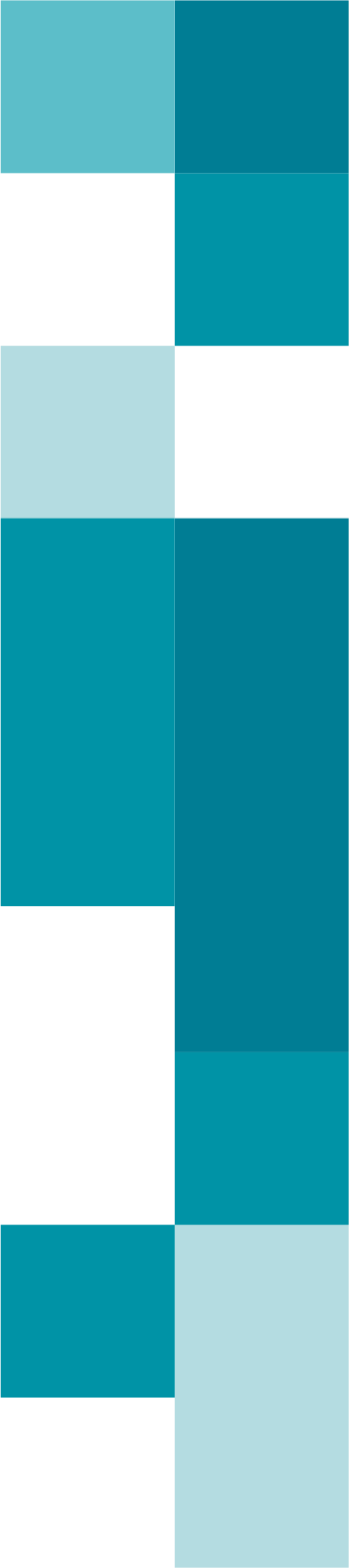 ¿Qué debe de conocer un Director(a) sobre Seguridad Informática?
Existen hoy en nuestra provincia otros factores que están incidiendo de manera negativa en la implementación de un Sistema de Gestión de la Seguridad  Informática efectiva en sus entidades y que comprometan la Disponibilidad, Integridad y Confidencialidad de la información que se maneja.
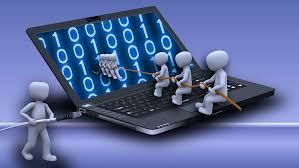 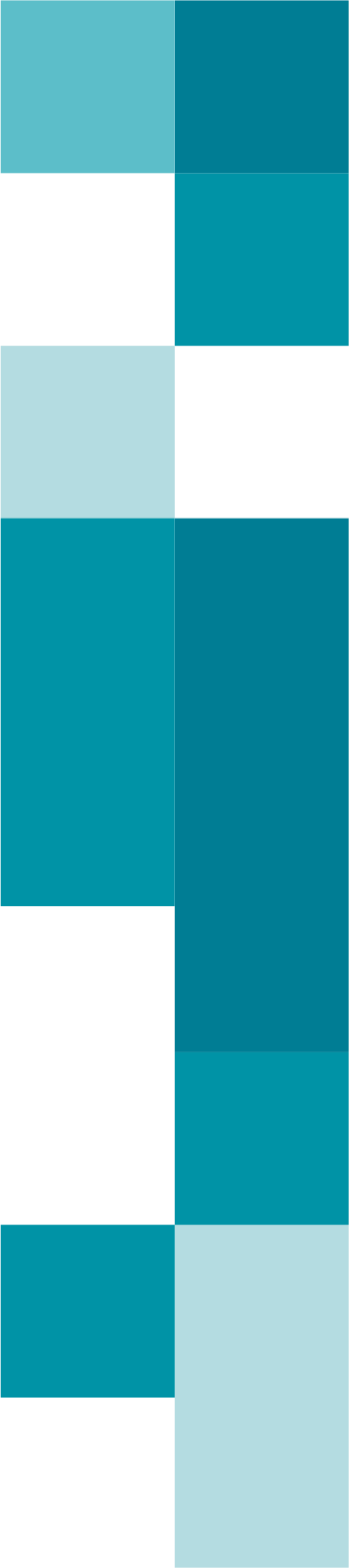 ¿Qué sucede en las entidades de la provincia hoy?
Falta de cultura en temas de seguridad informática y ciberseguridad  en directivos  y trabajadores en general.
Insuficiente percepción de riesgos.
Tendencia a rechazar los cambios.
Obsolescencia tecnológica *.
Diversidad de dispositivos.
Bajo control en el nivel de acceso.
Inexacta medición de costes económicos ante fallas de seguridad.
Poca o inexistente capacitación en temas de seguridad informática.
Poca o ninguna responsabilidad por parte del Director(a) hacia la Seguridad Informática en la entidad.
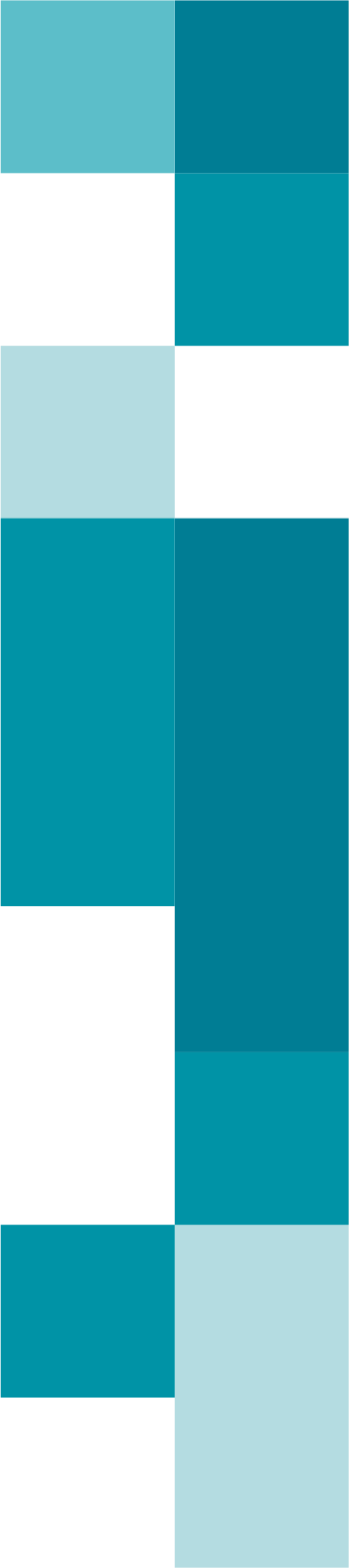 ¿Qué sucede en las entidades de la provincia hoy?
Desinterés por parte del Consejo de Dirección de la entidad en temas relacionados a la seguridad informática. (Especialistas o Técnicos de Seguridad y Protección).
Se asignan los cargos de Responsable de Seguridad Informática a trabajadores que no son graduados en informática.
Se asignan los cargos de Responsable de Seguridad Informática a trabajadores que asumen otras responsabilidades laborales.
Poca planificación en temas económicos para los principales servicios que brindan entidades especializadas en tema de seguridad.
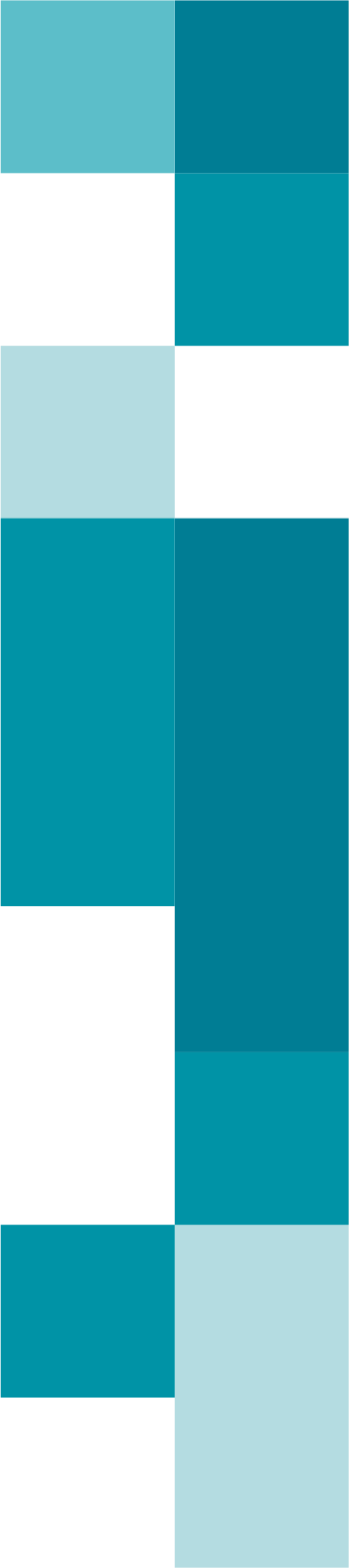 ¿Qué sucede en las entidades de la provincia hoy?
No asisten a cursos, talleres o capacitaciones los Directores de las entidades, y en pocas ocasiones los  Técnicos o Especialistas de Seguridad y Protección.
Se evidencia que en muchas entidades no tienen asignado por resolución al Responsable de Seguridad Informática.
Desinterés por parte de los Responsables de Seguridad Informática y el Administradores de Red en los temas de Seguridad Informática en sus entidades.
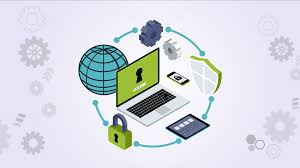 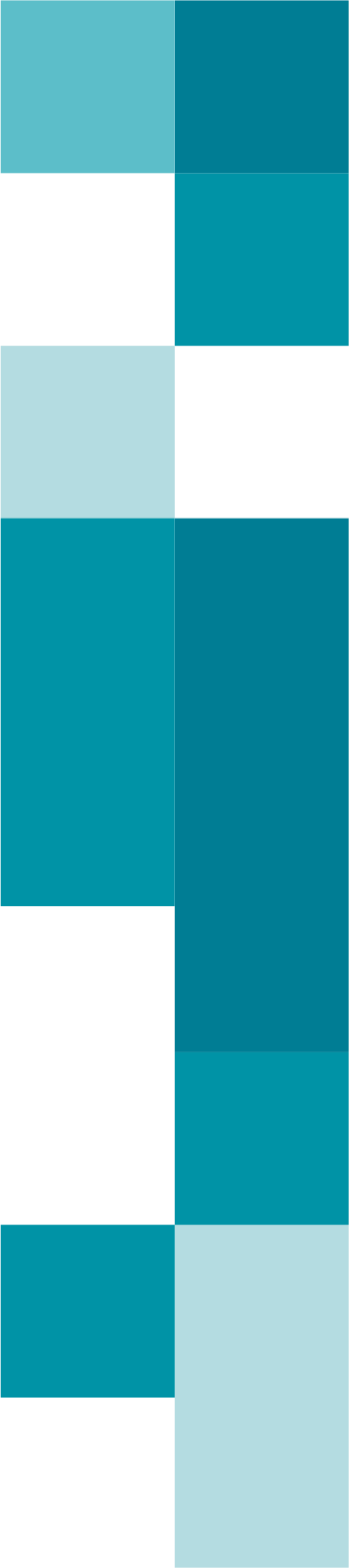 Medidas y Procedimientos de Seguridad Informática
Clasificación y control de los bienes informáticos. 
Del Personal.
Seguridad Física y Ambiental. 
Seguridad de Operaciones. 
Identificación, Autenticación y Control de Acceso. 
Seguridad ante Programas Malignos. 
Respaldo de la Información. 
Seguridad en Redes. 
Gestión de Incidentes de Seguridad.
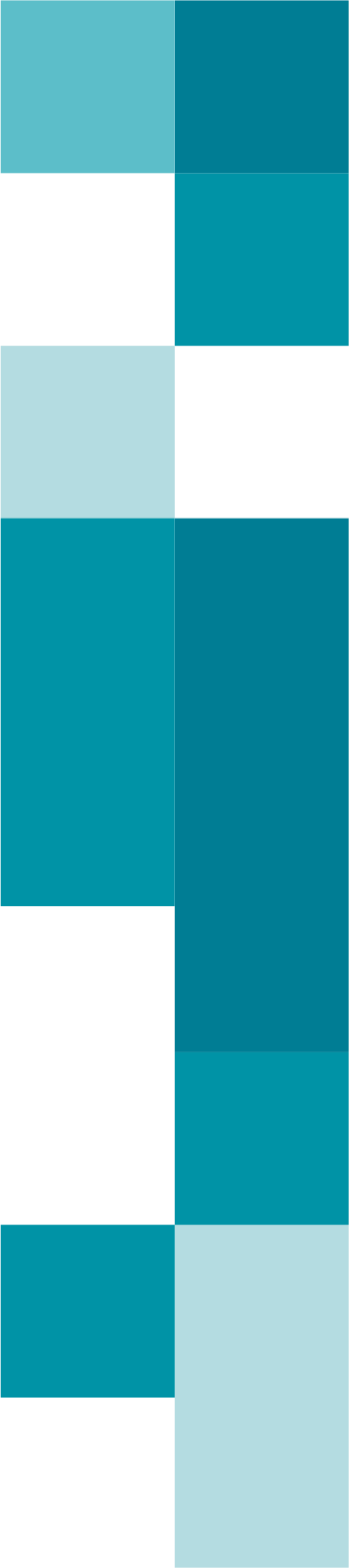 Cumplimiento de las Medidas y Procedimientos 
de Seguridad Informática
Clasificación y control de los bienes informáticos.
Expedientes a Nivel de Componentes (OCS Inventory Server, OCS Inventory Agent, AIDA, Network_Inventory_Advisor_v3.7.1249, Suite de Seguridad Informática). Firma del Responsable del Medio.
Registro de Inspecciones.
Registro de Incidencias. Por cada PC, Dpto. o General
Registro de Mantenimiento.
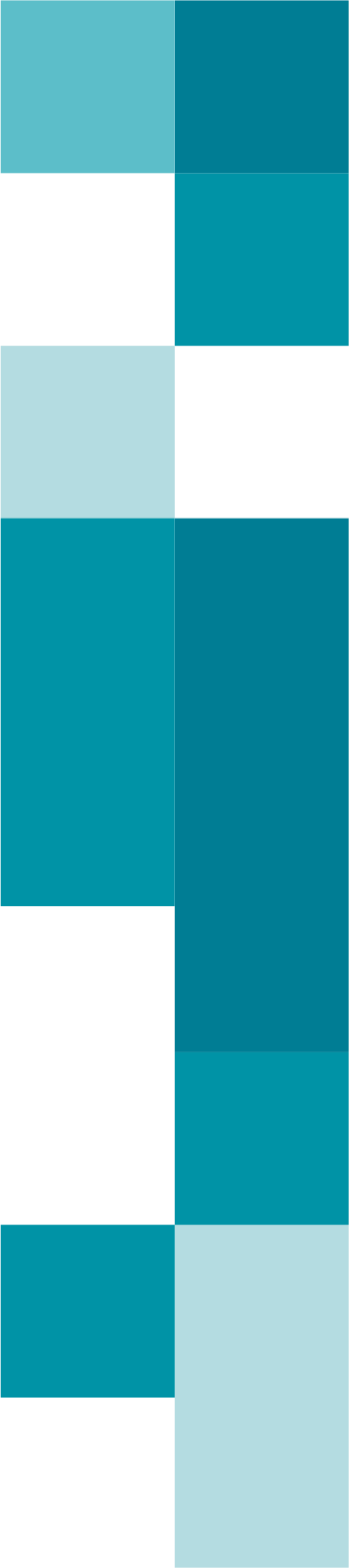 Cumplimiento de las Medidas y Procedimientos 
de Seguridad Informática
Del Personal
Acta de Compromiso u Obligaciones.
 Expedientes laborales.
Artículos 5,6,7,8  y 36 Resolución 128/2019
Recursos Humanos.
Indicarle al RSI los usuarios que han sido (Baja, Certificado Medico, Vacaciones, Licencias entre otras).
Capacitación del trabajador (Ley 116/2014)
Seguridad Física y Ambiental.
Niveles de Acceso.
Sellos de Seguridad.
Que los cables de conexión estén separados de los cables de datos.
Aterramiento Físico.
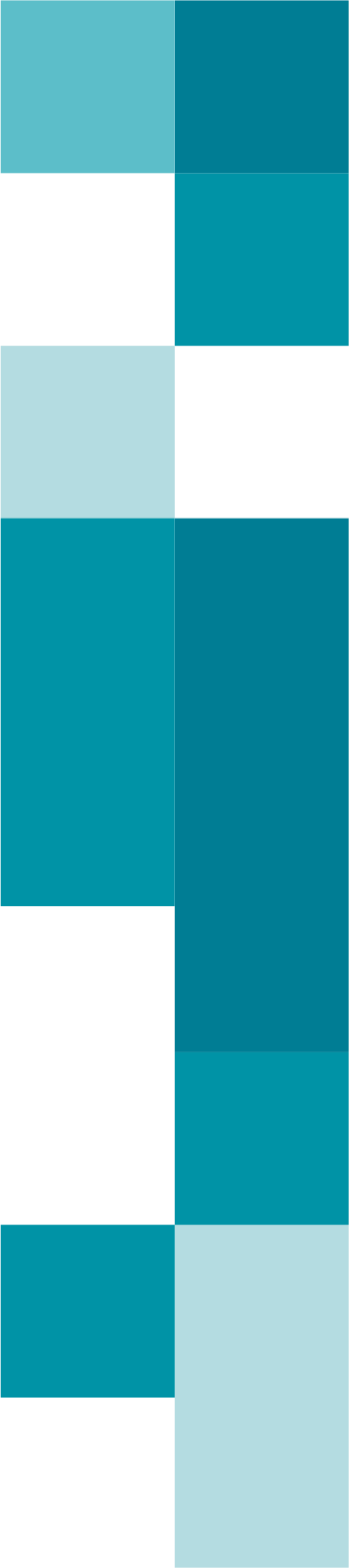 Cumplimiento de las Medidas y Procedimientos 
de Seguridad Informática
Seguridad de Operaciones.
Registros software autorizados en la PC, a Nivel de Empresa y los niveles de acceso de los usuarios.
Análisis mediante herramientas de los Log de Correo, Navegación y Eventos de los sistemas. Generar informe TRIMESTRAL para el consejo de dirección de la empresa.
Configuración de los eventos del sistema en cada PC o por políticas del dominio.
Acceso a los diferentes servicios de red. (Internet, Correo Nacional e Internacional y FTP). Código de Ética. 
Cumplir con el procedimiento de Altas y Bajas a usuarios del dominio.
Instalar W10 o W11 en todas las estaciones de trabajo. No desatender las que queden con W7. Parches de Seguridad.
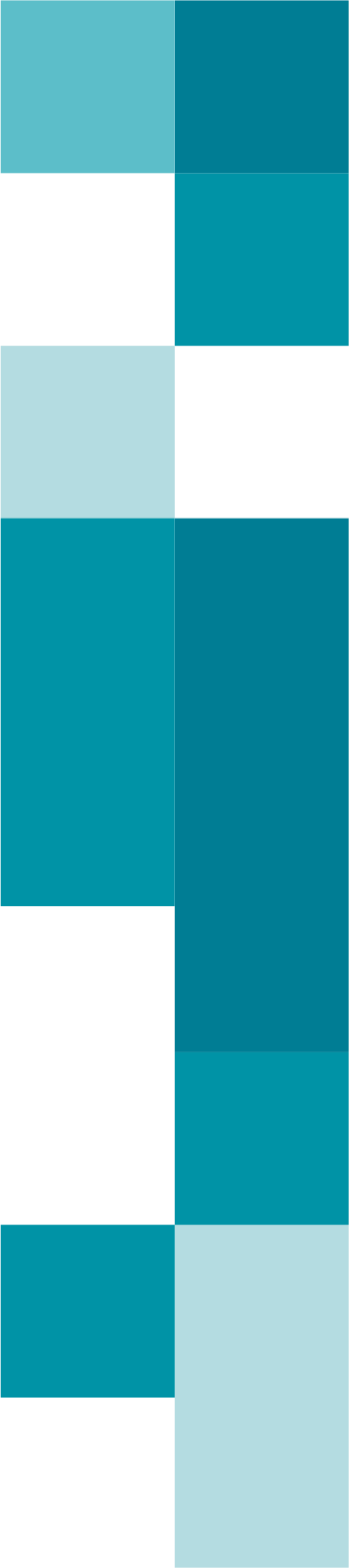 Cumplimiento de las Medidas y Procedimientos 
de Seguridad Informática
Identificación, Autenticación y Control de Acceso.
Identificación de las cuentas de usuarios.
Una cuenta por usuario y con contraseñas todas.
Tamaño mínimo de la clave: 8 caracteres 
Duración máxima de la clave: 45 días
Contraseñas del Setup , Administrativas de herramientas y de Dominio. (Sobre lacrado OCIC por carta elaborada)
El control de acceso a los bienes informáticos está basado en una política de “mínimo privilegio”, en el sentido de otorgar a cada usuario solo los derechos y privilegios que requiera para el cumplimiento de las funciones que tenga asignadas.
Herramientas de control de dispositivos USB.
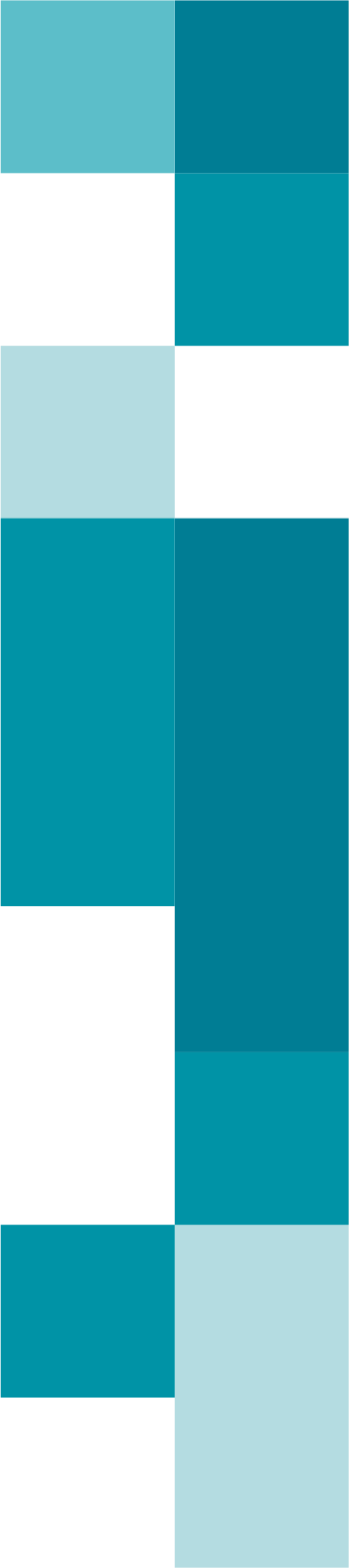 Cumplimiento de las Medidas y Procedimientos 
de Seguridad Informática
Seguridad ante Programas Malignos.
Decreto 360 /Artículo 47. En cada entidad se implementan los controles y procedimientos que los protegen contra programas malignos, con el fin de mitigar sus efectos nocivos e impedir su generalización; para la protección contra virus informático se utilizan los programas antivirus de producción nacional y otros autorizados para su uso en el país, con un soporte establecido que permita su actualización.
Respaldo de la Información.
Salvas cruzadas
Medida de Recuperación. Salvas en Centro Alternativo de Datos ante situaciones excepcionales (Desastres Naturales, Ciclones, Inundaciones costeras, entre otras).
Registro de Salvas. Verificación de la información salvada y su responsable.
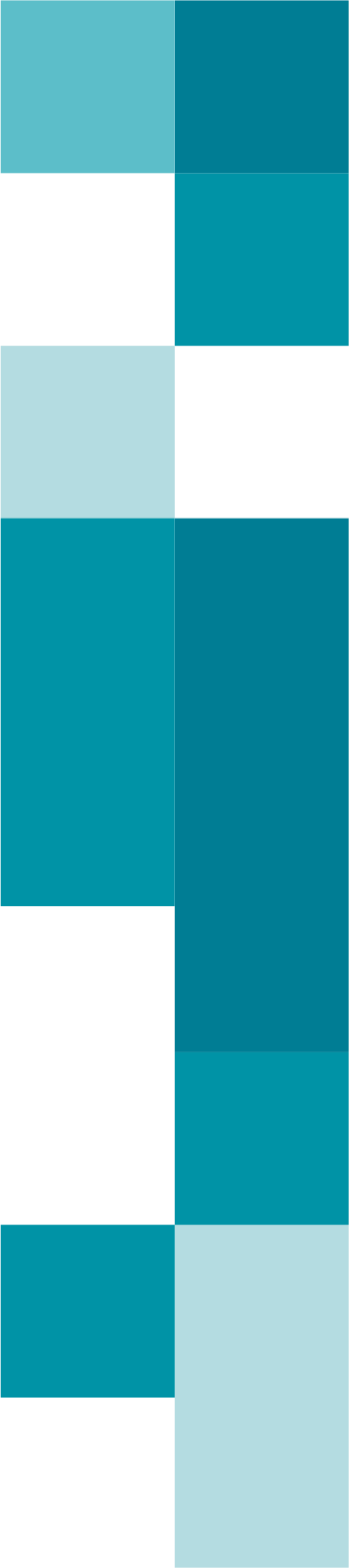 Cumplimiento de las Medidas y Procedimientos 
de Seguridad Informática
Seguridad en Redes.
Control mediante herramientas de las Vulnerabilidad de los SO instalados en las PC y Servidores de la empresa, además de puertos abiertos. 
Acceso a Internet (Redes Sociales). Cumplir Procedimiento.
Cumplir con la Resolución 126/2019. Herramientas de Red.
Cumplir con la Resolución 121/2017. Cumplir Procedimiento.
Tener instalado y configurado (Detector de Intruso, Cortafuego (Pfsense) y DMZ).
DHCP utilizar filtrado de direcciones por MAC para cada PC de su red.
No recordar contraseñas en el Navegador Predeterminado.
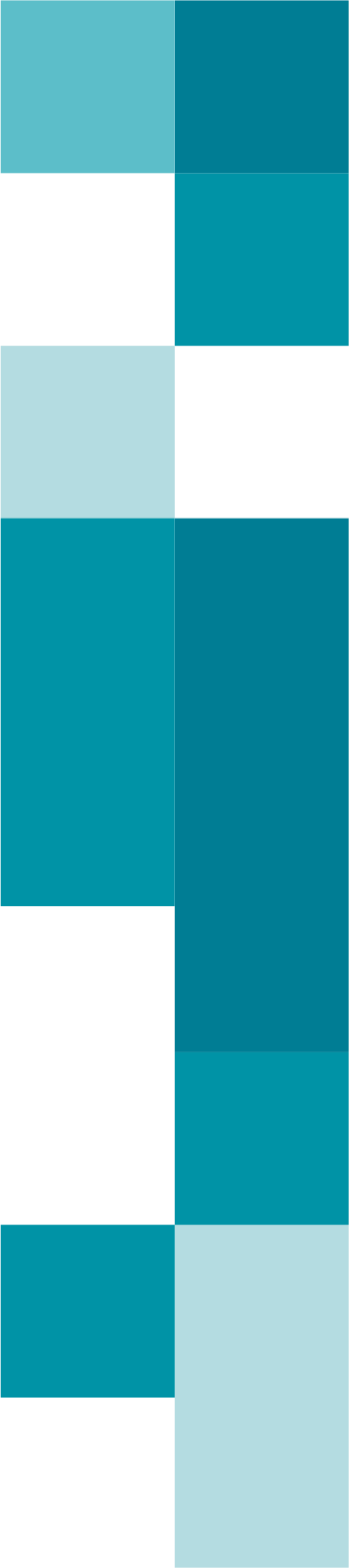 Cumplimiento de las Medidas y Procedimientos 
de Seguridad Informática
Seguridad en Redes.
Recursos Compartidos.
Servidor de Correo con puertos seguros (25 y 587) (SSL y TLS)(IMAP: 993 y POP3: 995). Resolución 121/2017.
Listas Negras en el Squid.
Teléfonos Corporativos. VPN o GPRS.
Decreto 360 /Artículo 44. Se prohíbe vincular cuentas de correo electrónico de un servidor de una entidad a un servidor en el exterior del país, con el fin de redireccionar y acceder a los mensajes a través de este.
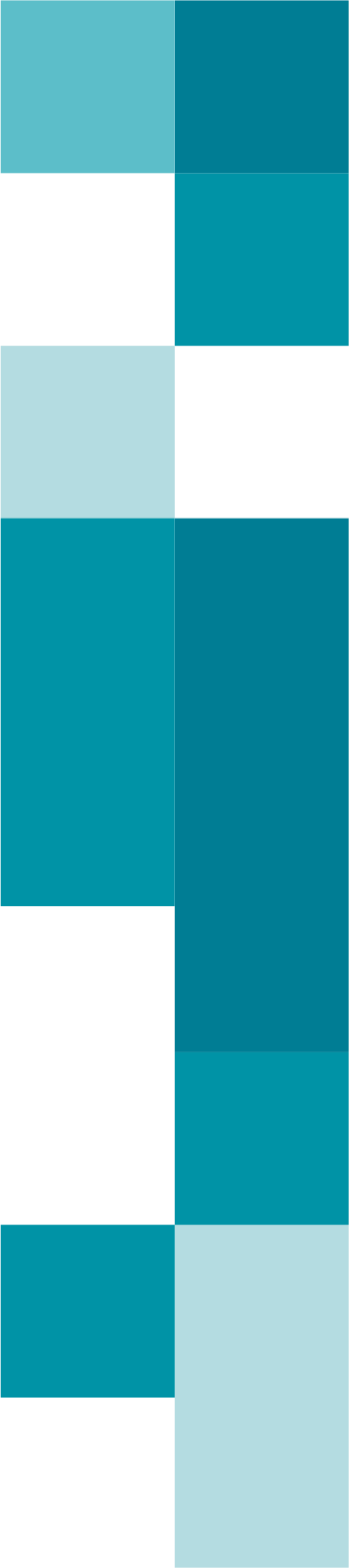 Cumplimiento de las Medidas y Procedimientos 
de Seguridad Informática
Gestión de Incidentes de Seguridad.
Plan de Prevención de Riesgo. Subsistema de Seguridad Informática.
Plan de Contingencias. PSI.
Cumplir con el procedimiento de Incidente de Seguridad. Registro de Incidentes de Seguridad.
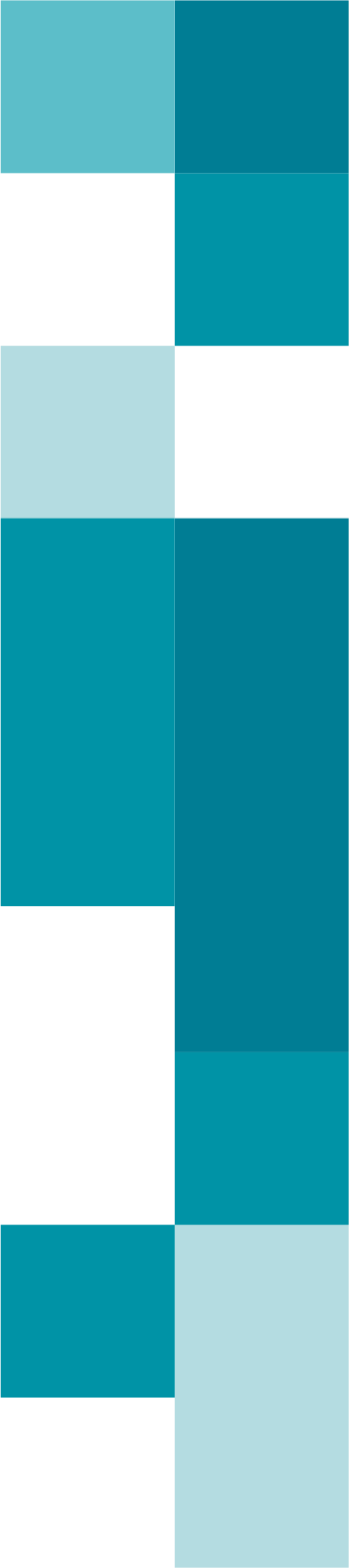 Documentos Vigentes de Seguridad
Plan de Seguridad Informática (PSI) actualizado por las normas vigentes y avalado por una entidad especializada.
Plan de capacitación, mantenimientos, inspecciones y auditorias internas anuales, firmadas por la máxima dirección de la entidad.
Acta de Responsabilidad Material.
Programa de Ahorro en las PC (Resolución 85/2007).
Dejar evidencia trimestral en los Consejos de Dirección y Control Interno de informes precisos sobre seguridad informática.
Las PC que trabajan con Información Clasificada no deben de estar conectadas a la Red de la entidad.
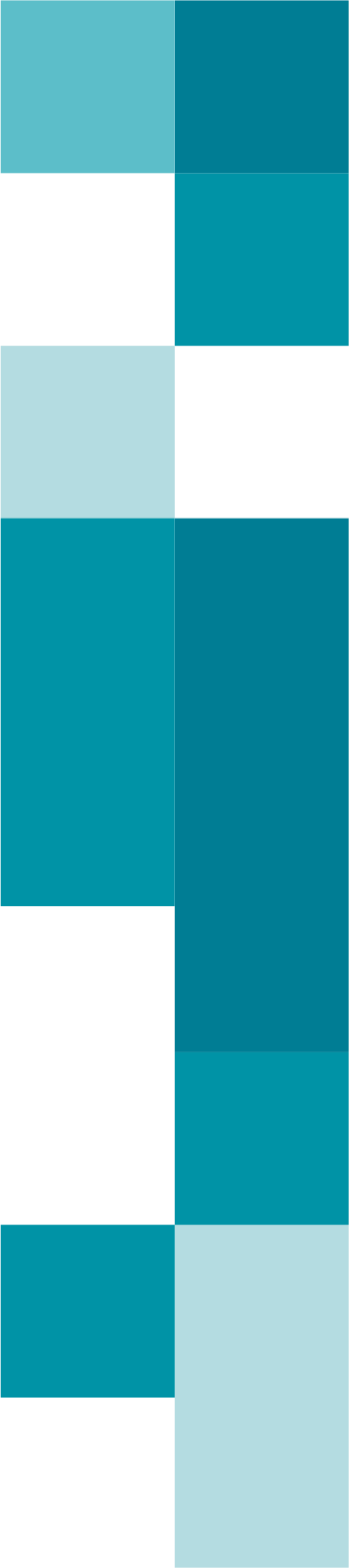 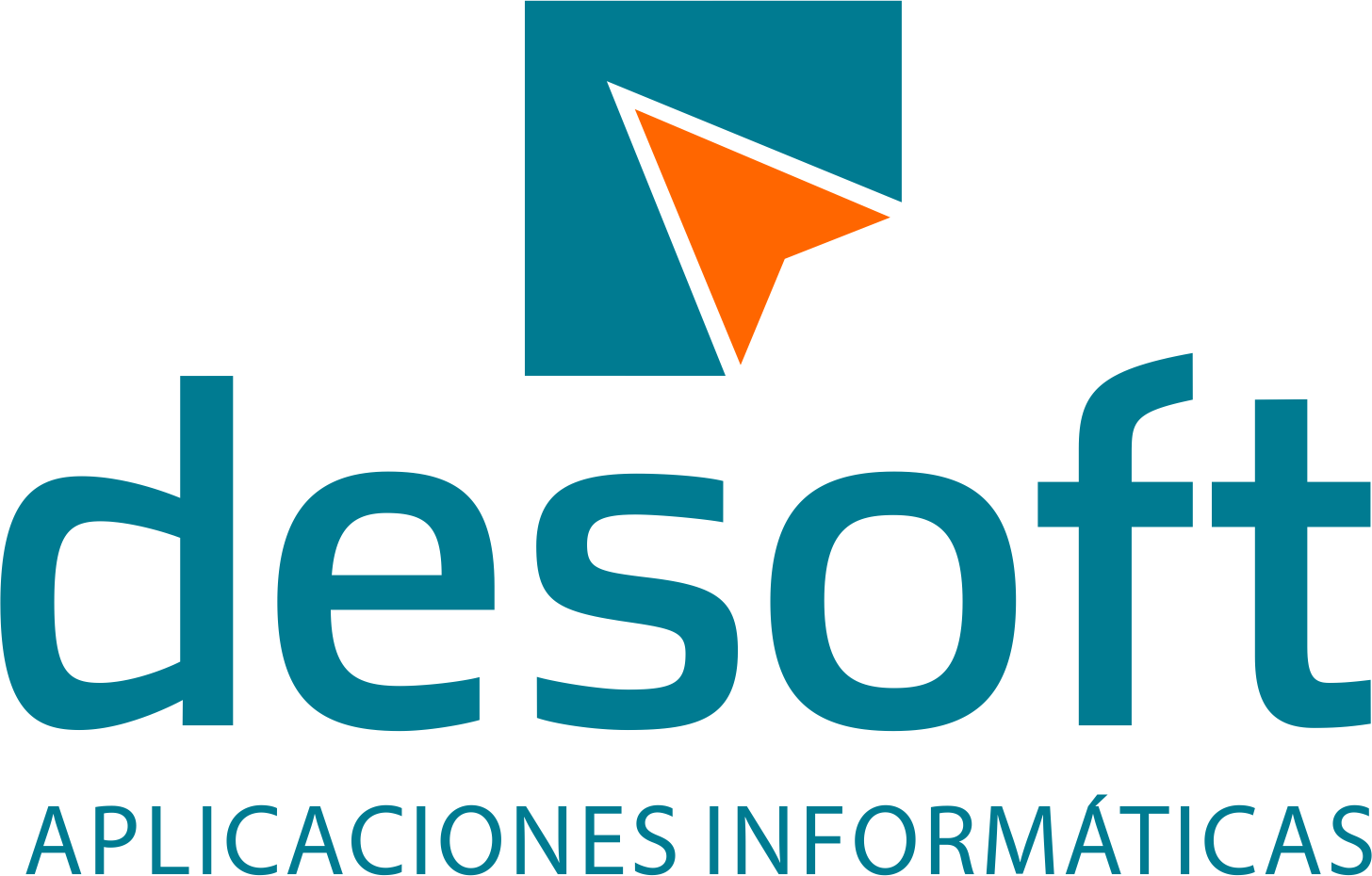 Elementos Prácticos para la Seguridad Informática de tu Empresa
Ing. Ángel Arturo Vega Mendivil
Subdirector Informatización
 Desoft Holguín.24/05/2023